Детское  творческое Объединение
 Дагестанские песни 
«Чирахъ»
Цель  объединения  - научить детей  чисто и правильно  исполнять национальные песни на разных языках народов Дагестана
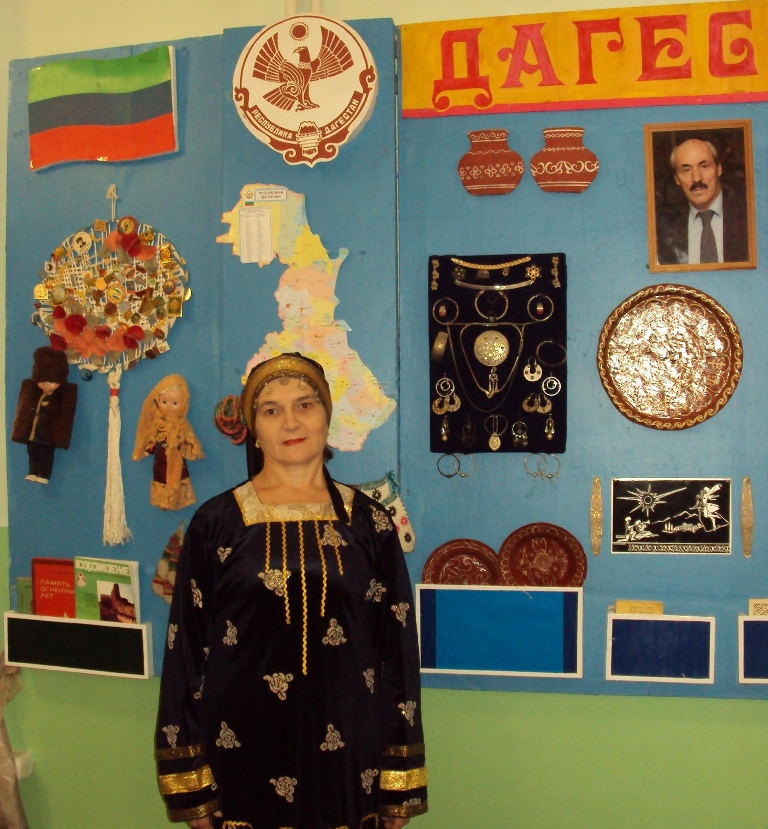 Педагог 1 категории 
Рамазанова 
Асият  Алиевна
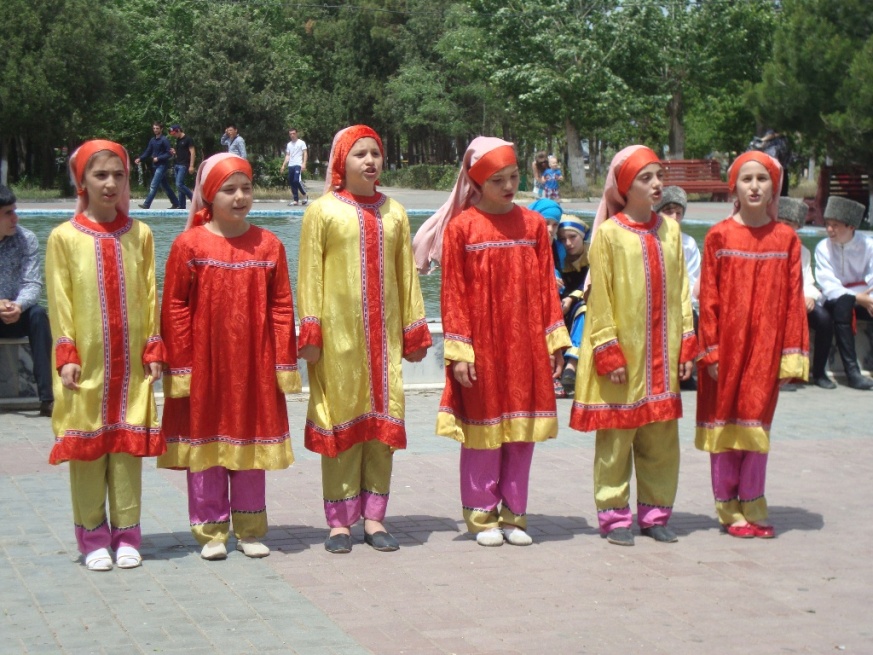 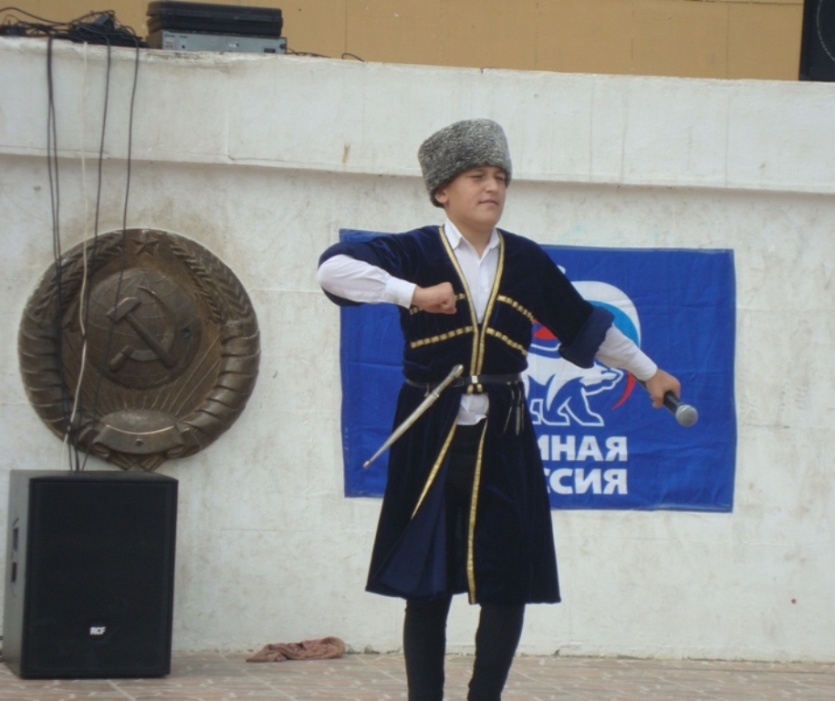 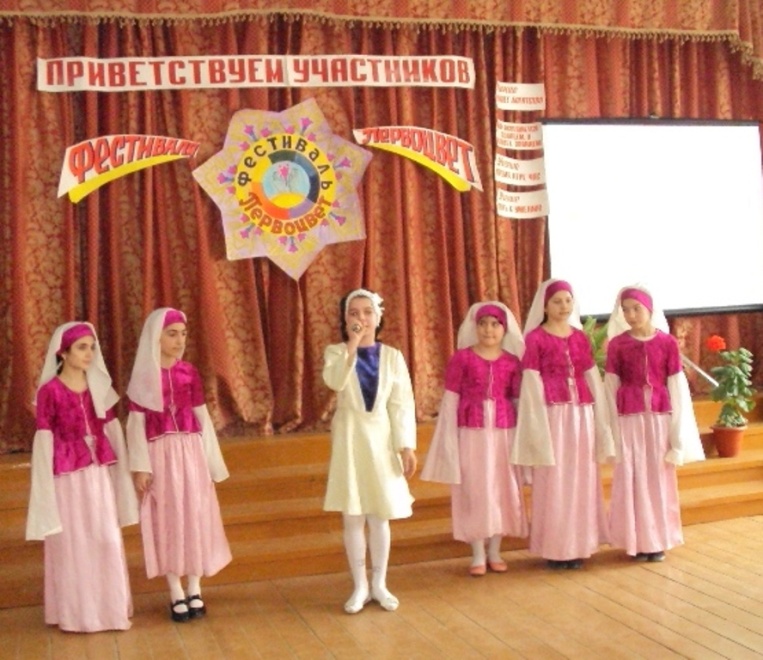 Выступления с концертами на городских  и республиканских мероприятиях -  «Маленькие горцы»,  «Золотые звездочки Кавказа»,  «Очаг мой родной Дагестан»,  «Детство без границ»,  «Родной язык», «Люблю тебя мой край родной» где заняли 3 место. Международный фестиваль «Детство без границ» «Я горжусь своим прадедом» 2 место.
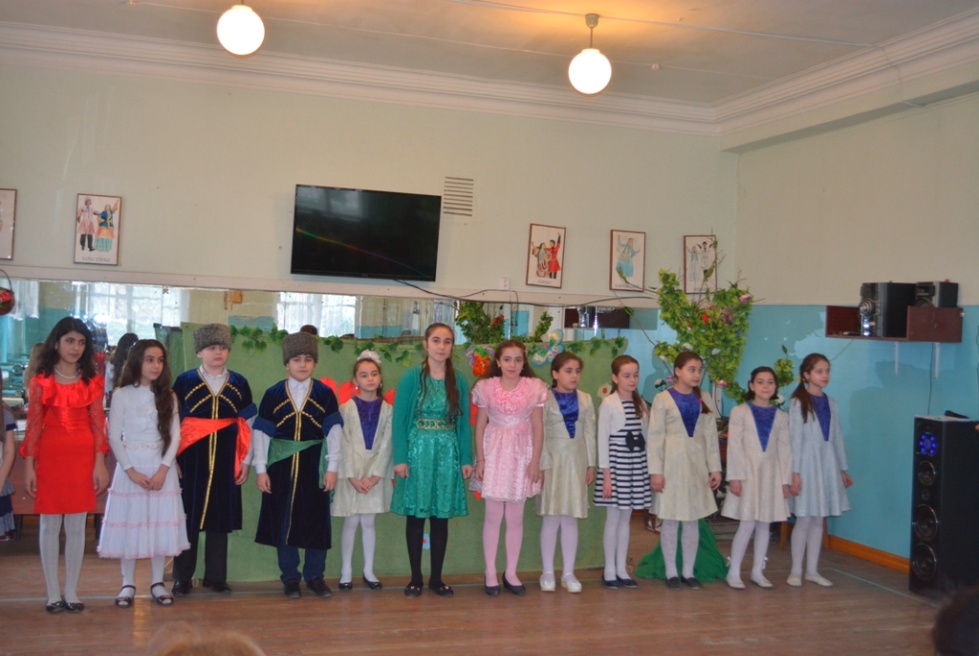 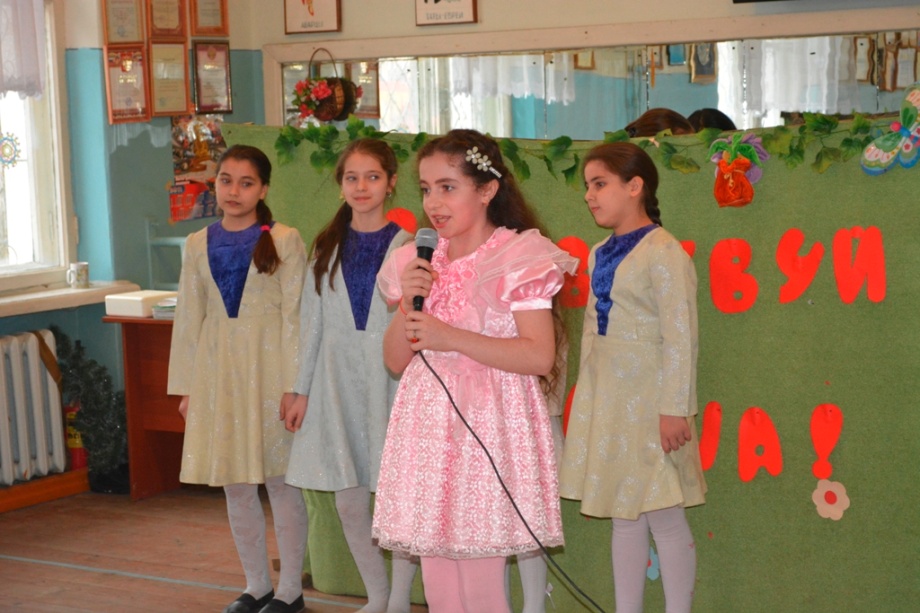 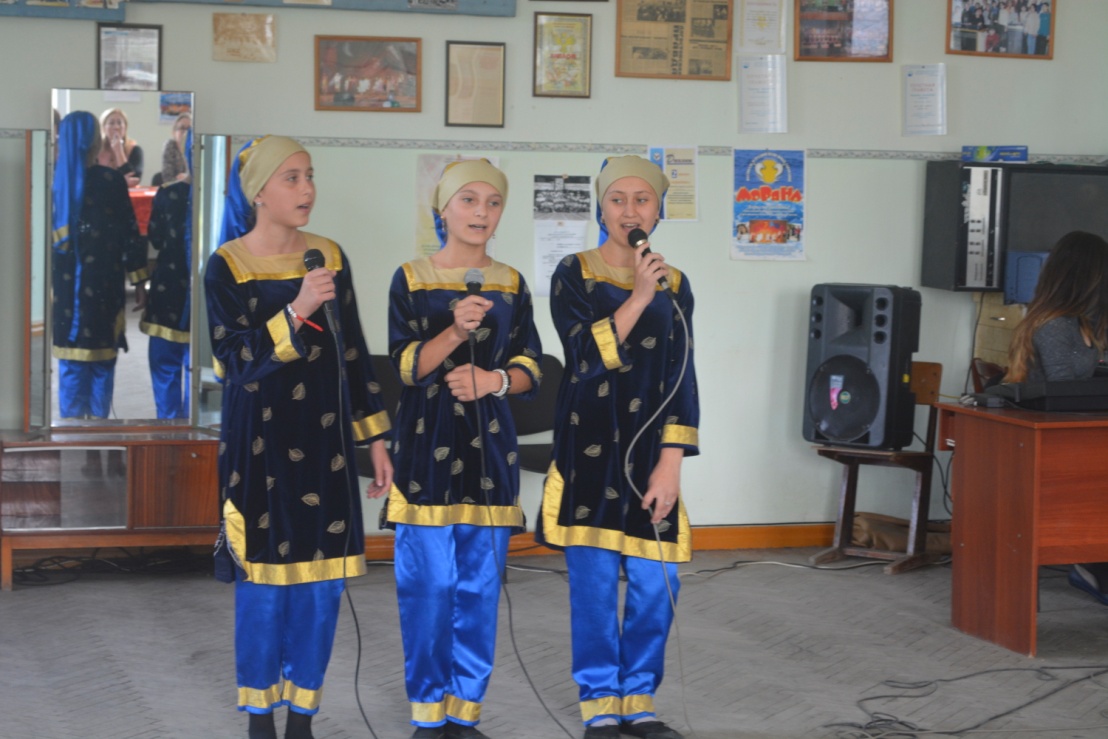 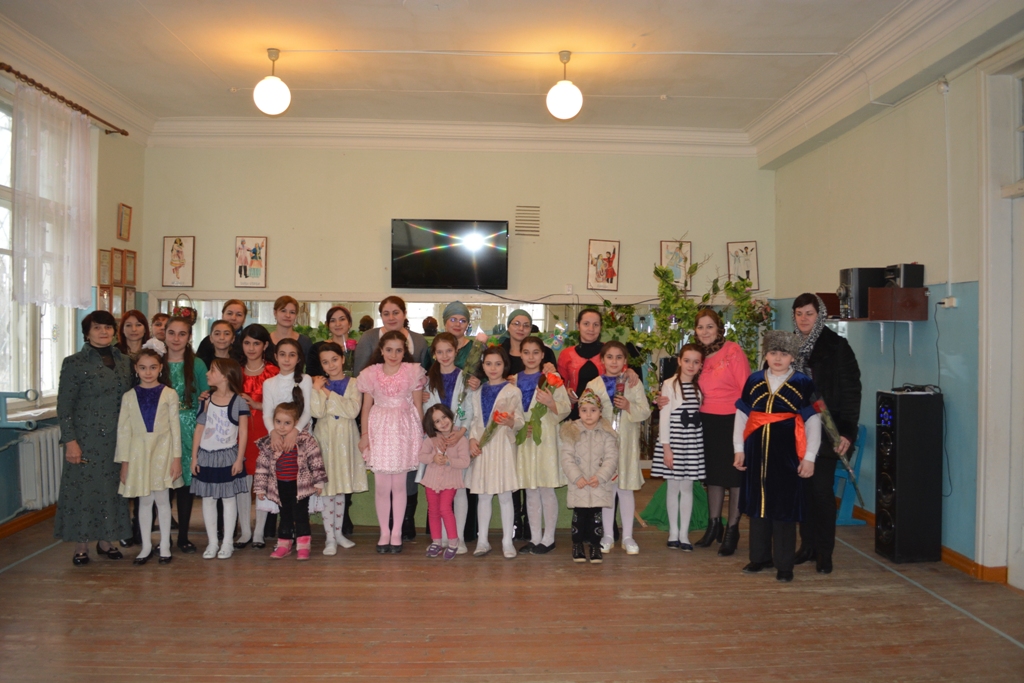 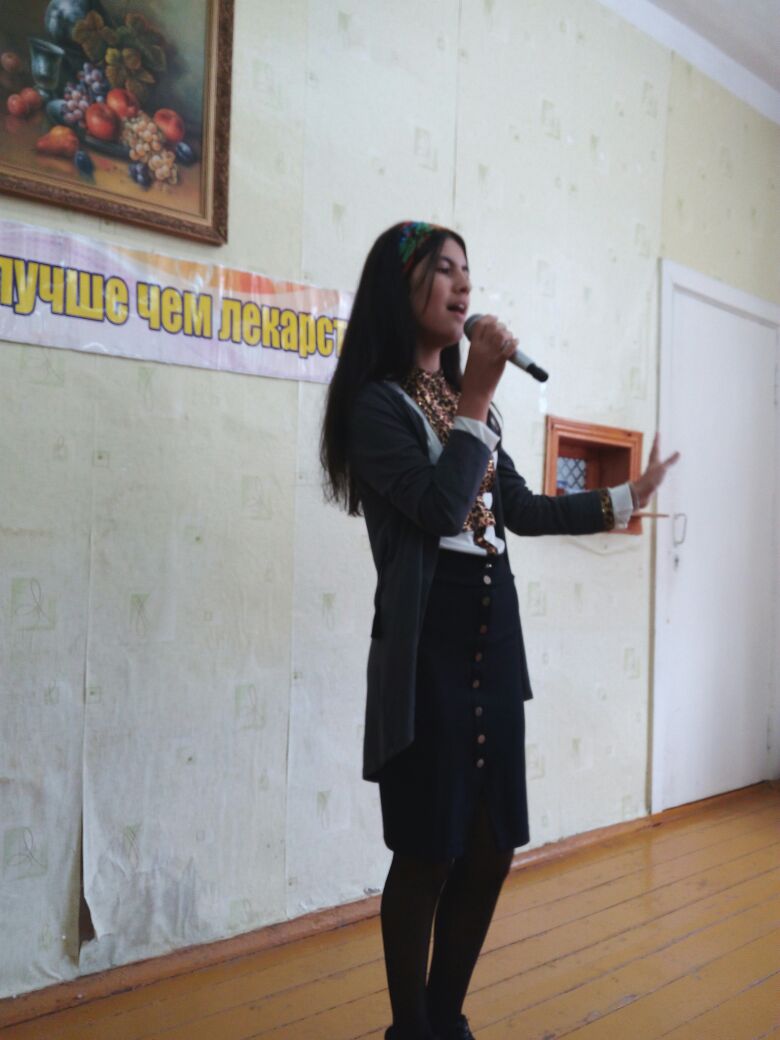 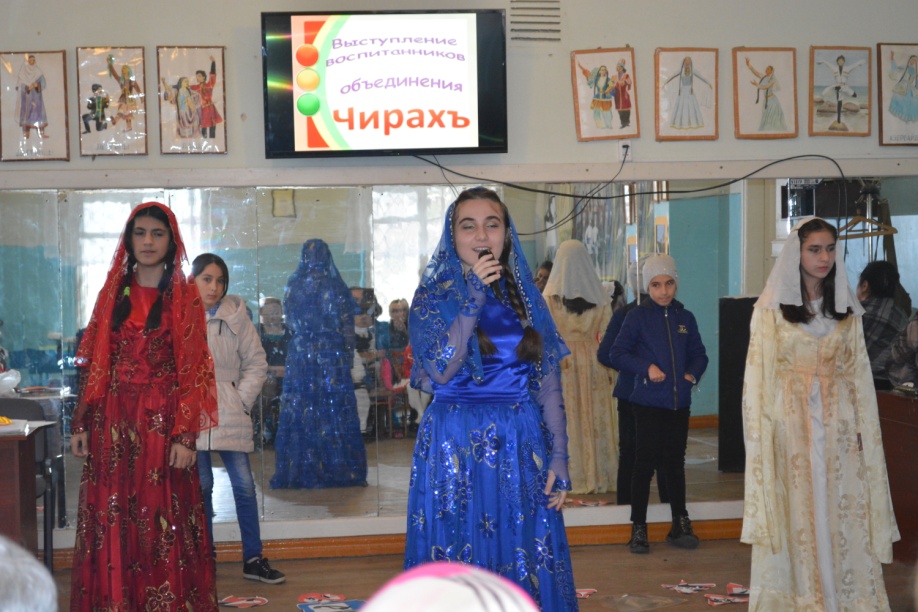 Расписание занятий
Понедельник   9 00 -11 45
вторник   9 00 -11 45
четверг   9 00 -11 45
воскресенье   9 30 -11 00, 1105- 1400